网络安全渗透测试-Linux常用命令
随着技术的不断发展，黑客攻击日益猖獗，网络安全问题变得愈发严峻。为了保护我们的信息资产和网络安全，理解和掌握一些渗透测试的基本原理和常用命令就显得尤为重要。
本节将围绕Linux渗透常用命令展开介绍，旨在帮助大家了解渗透测试的基本概念，并提供一些常用命令和技巧，用于评估和加强Linux系统的安全性。项目内容包括常用漏洞利用命令、信息收集与扫描命令、权限提升命令、后门植入命令等。
Linux 发展历程
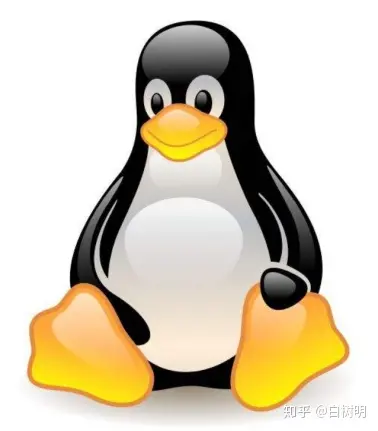 Linux 系统目录信息
Linux 系统信息命令
Linux 用户操作
Linux 进程信息
Linux 文件操作
Linux 文件权限
# 示例:
-rw------- (600) <--> 只有属主有读写权限。  
-rw-r--r-- (644) <--> 只有属主有读写权限；而属组用户和其他用户只有读权限。  
-rwx------ (700) <--> 只有属主有读、写、执行权限。  
-rwxr-xr-x (755) <--> 属主有读、写、执行权限；而属组用户和其他用户只有读、执行权限。  
-rwx--x--x (711) <--> 属主有读、写、执行权限；而属组用户和其他用户只有执行权限。  
-rw-rw-rw- (666) <--> 所有用户都有文件读、写权限。
-rwxrwxrwx (777) <--> 所有用户都有读、写、执行权限。
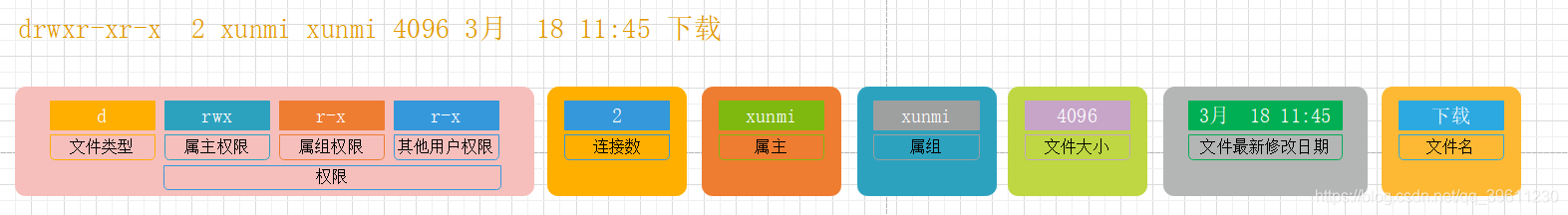 Linux 网络命令
Linux 敏感文件
Linux 敏感文件
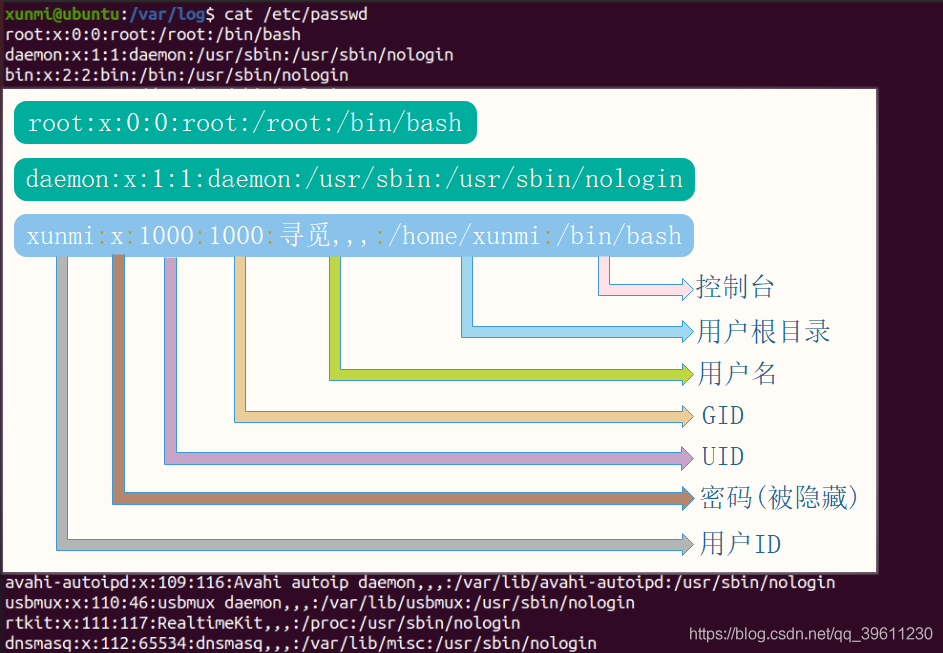 /etc/password 文件的作用是存储用户账户的基本信息和密码哈希值。具体而言，/etc/password 文件是一个文本文件，包含了系统上每个用户账户的记录
Linux 敏感文件
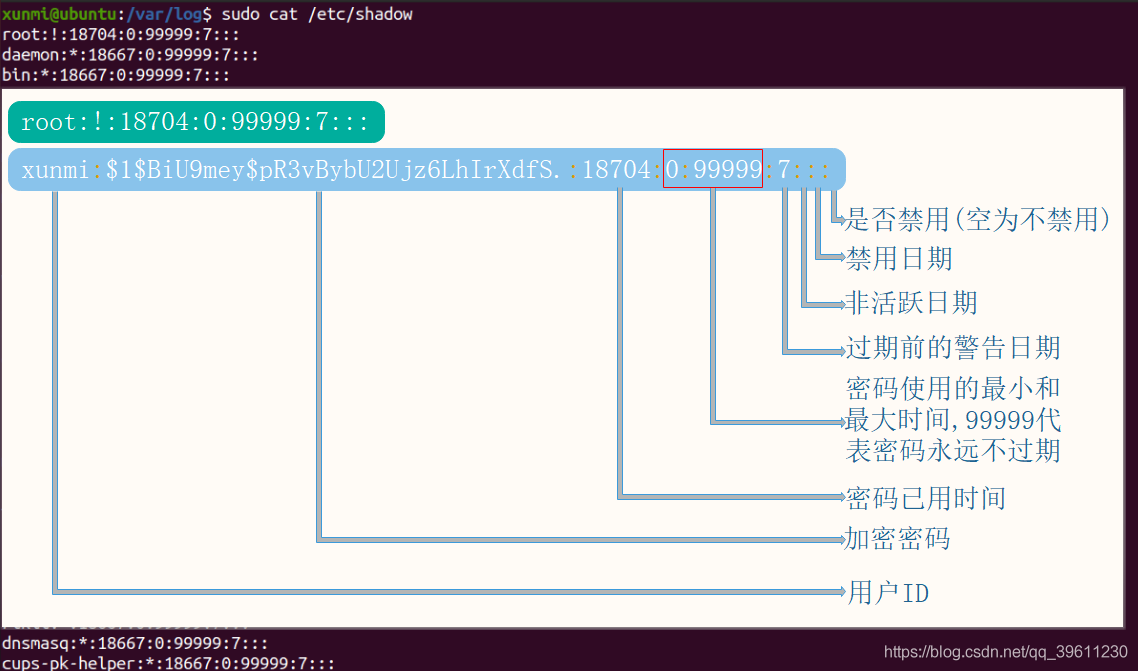 /etc/shadow 文件是存储用户账户的密码哈希值和其他与密码相关的信息的文件。在大多数现代操作系统中，用户密码的实际哈希值都存储在/etc/shadow 文件中，而不是在/etc/password 文件中。
Linux 敏感文件
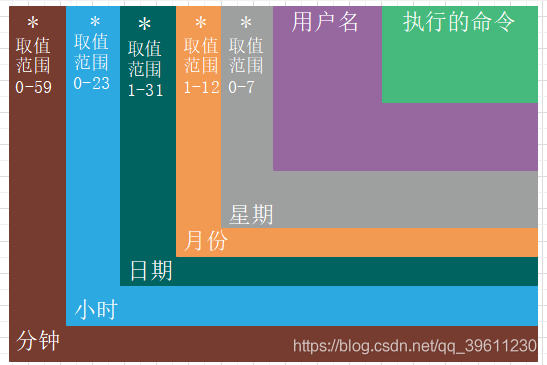 /etc/crontab: 这个文件负责安排由系统管理员制定的维护系统以及其他任务的crontab
/var/spool/cron: 这个目录下存放的是每个用户包括root的crontab任务，每个任务以创建者的名字命名。
Linux 设置计划任务
# 设置定时任务
crontab -e
# 或
vim /etc/crontab
# 如每天晚上11点到早上7点之间，每小时执行一次/root/backup.sh脚本，并将输出内容导出到/var/backup_log.txt
* 23-7/1 * * * root /root/backup.sh >> /var/backup_log.txt
星号（*）：代表所有可能的值，例如月份字段如果是星号，则表示在满足其它字段的制约条件后每月都执行该命令操作。
逗号（,）：可以用逗号隔开的值指定一个列表范围，例如，“1,2,5,7,8,9”
中杠（-）：可以用整数之间的中杠表示一个整数范围，例如“2-6”表示“2,3,4,5,6”
正斜线（/）：可以用正斜线指定时间的间隔频率，例如“0-23/2”表示每两小时执行一次。同时正斜线可以和星号一起使用，例如*/10，如果用在分钟字段，表示每十分钟执行一次。
本小节主要介绍了Linux中常用的命令，但不包含全部剩余命令在后续课程中持续介绍。
1.如何查看当前运行的进程列表？

2.计划任务存在几个文件？区别是？